Meeting rooms Layout
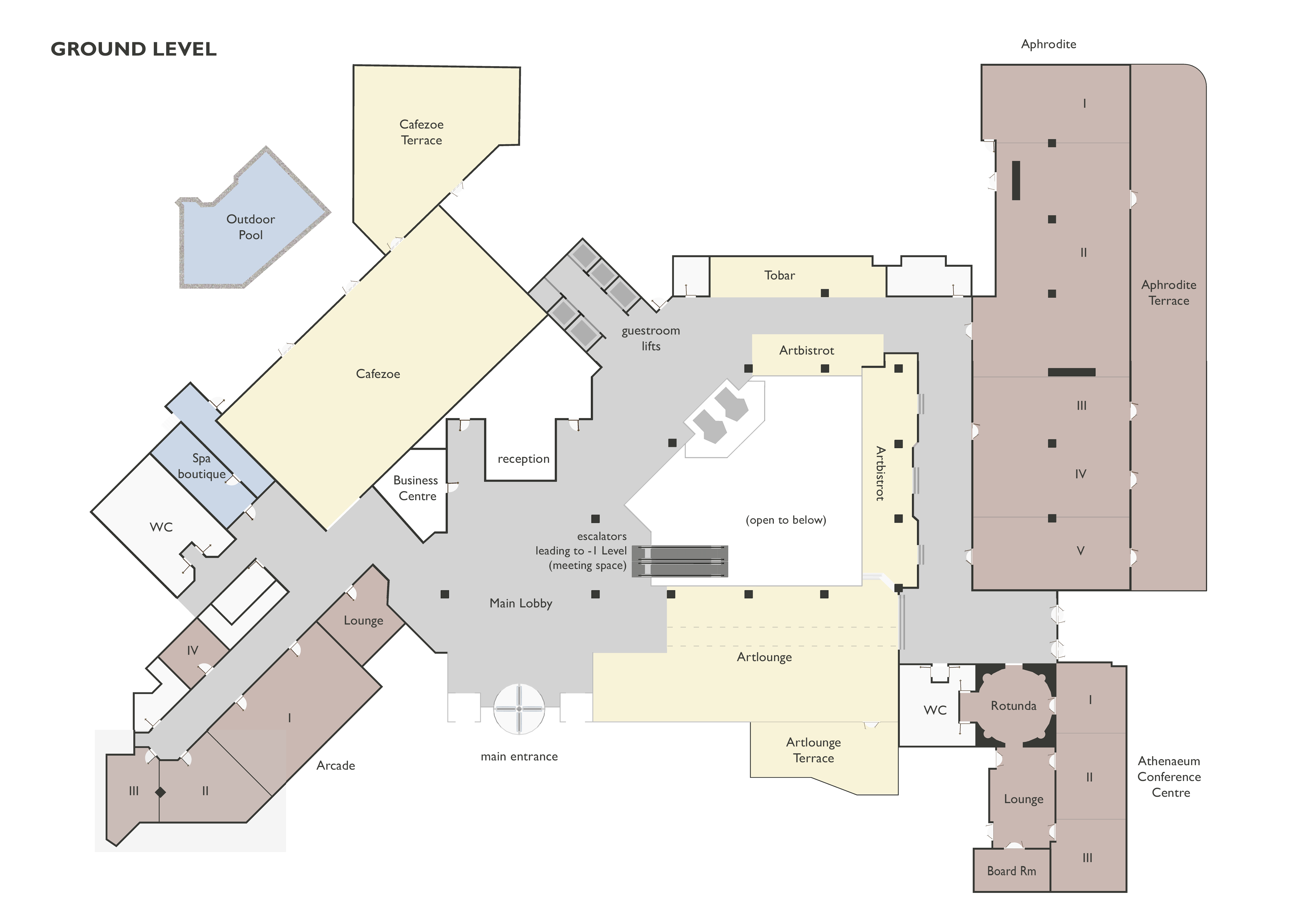 Aphrodite I,II
RAN4
Aphrodite III,IV
RAN2
Aphrodite V
RAN4
Athenaeum 
Conference
RAN1
Arcade I,II
RAN4
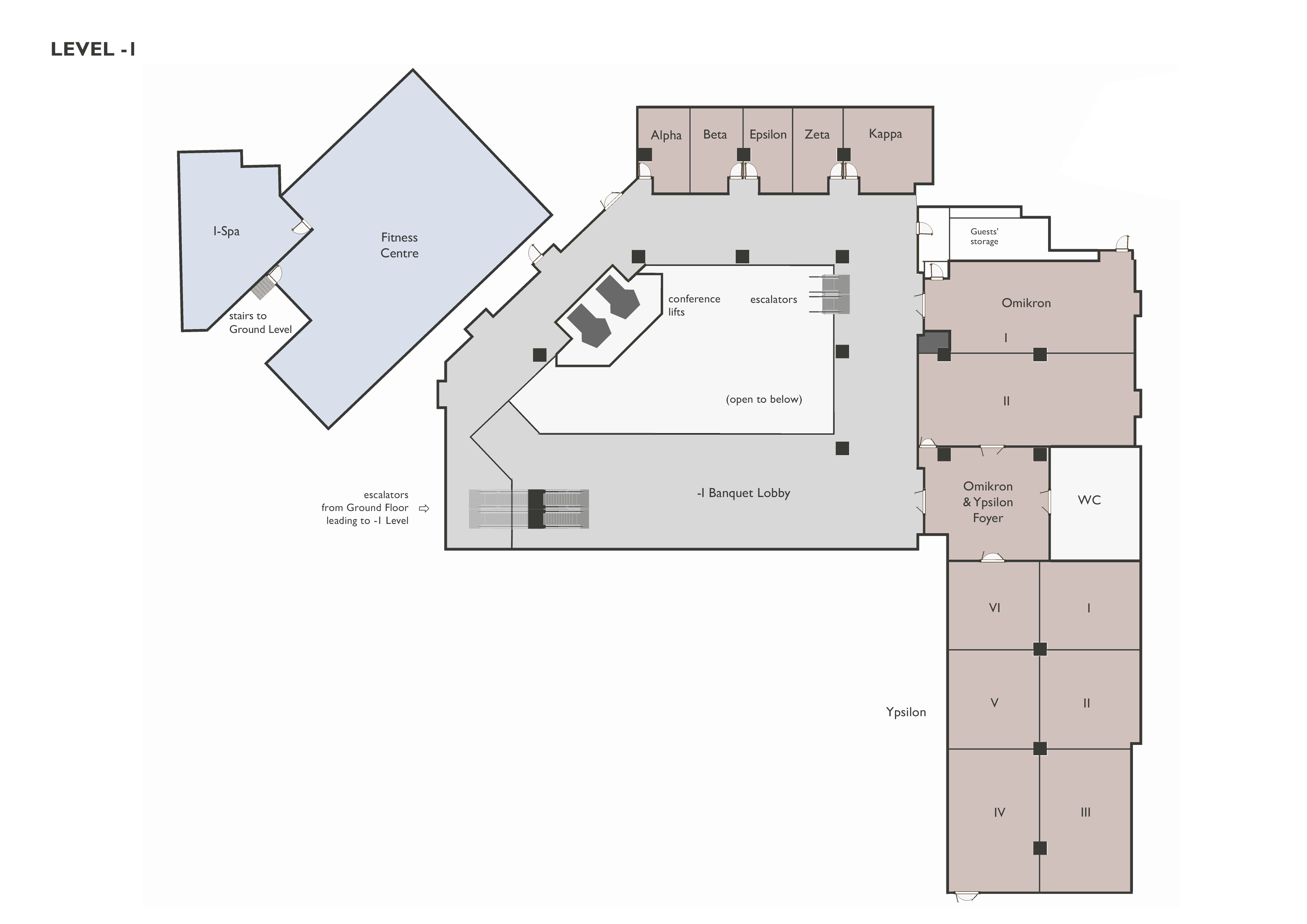 Omikron I
RAN5
Omikron II
RAN2
Ypsilon I,II,III
RAN3
Ypsilon IV,V
RAN5
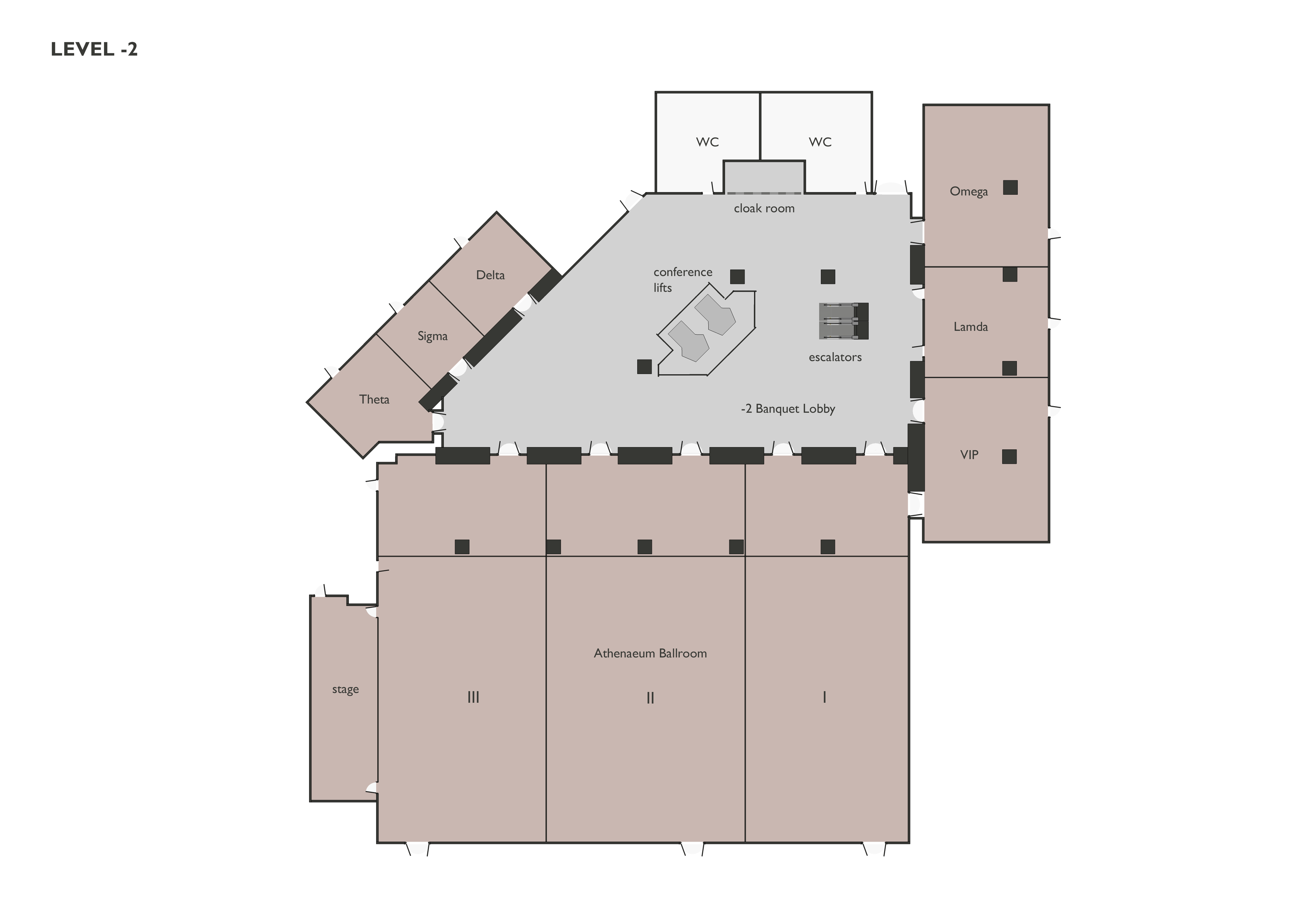 Omega
RAN1
Delta/Sigma
RAN2
VIP/Lamda
RAN1
Theta
RAN4
Ballroom I&II / 
3GPP RAN1 	Schoolroom 	500
Ballroom I
RAN1
Ballroom II
RAN1
Ballroom III
RAN2
Meeting rooms capacity
RAN1: 	VIP/Lamda / 			Schoolroom 	100
	Omega / 			Schoolroom 	50 	
	Athenaeum Conference Center 	Schoolroom 	100 	
	Ballroom I&II / 			Schoolroom 	500 	

RAN2:	Ballroom III / 			Schoolroom 	300
	Aphrodite III&IV		 	Schoolroom 	120 	
	Theta / 				Schoolroom 	35 	
	Omikron 2 			Schoolroom 	80 

RAN3	Ypsilon 1,2,3 			Schoolroom 	110 

RAN4:	Aphrodite I&II 		 	Schoolroom 	200 
	Arcade 1&2 		 	Schoolroom 	100 	
	Aphrodite 5 			Schoolroom 	70 	
	Delta/Sigma 			Schoolroom 	20
RAN5: 	Omikron 1 		Schoolroom 	50 	
	Ypsilon 4,5 		Schoolroom 	100